INSTITUTO DE LAS FMA
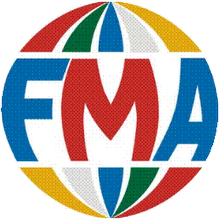 ¿QUIÉNES SOMOS?
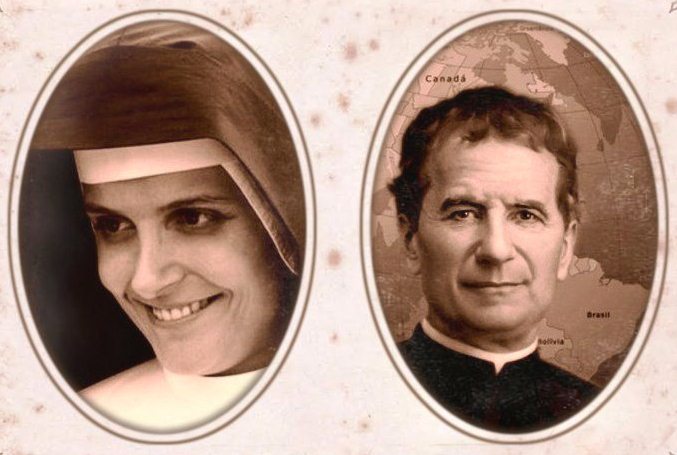 Somos una familia religiosa nacida del corazón de San Juan Bosco y de la fidelidad creativa de Santa María Dominga Mazzarello.
Don Bosco eligió el nombre de HIJAS DE MARIA AUXILIADORA porque nos quiso como un monumento vivo de agradecimiento a la Santísima Virgen.
¿CON QUIENES TRABAJAMOS?
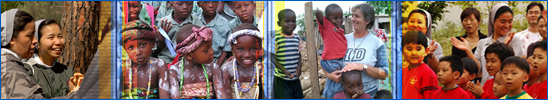 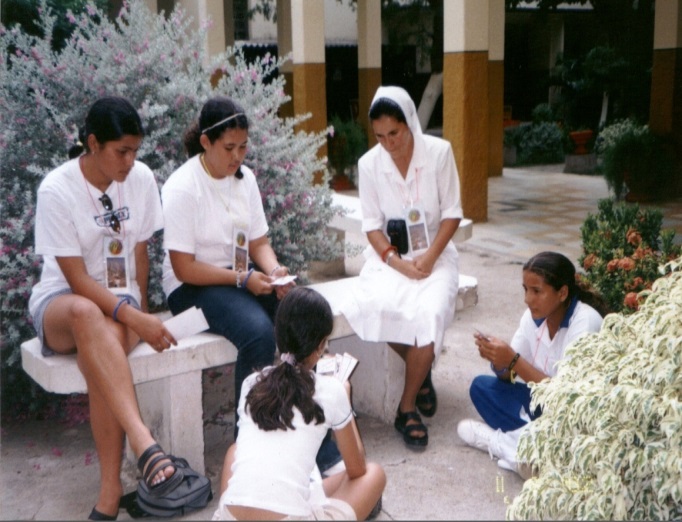 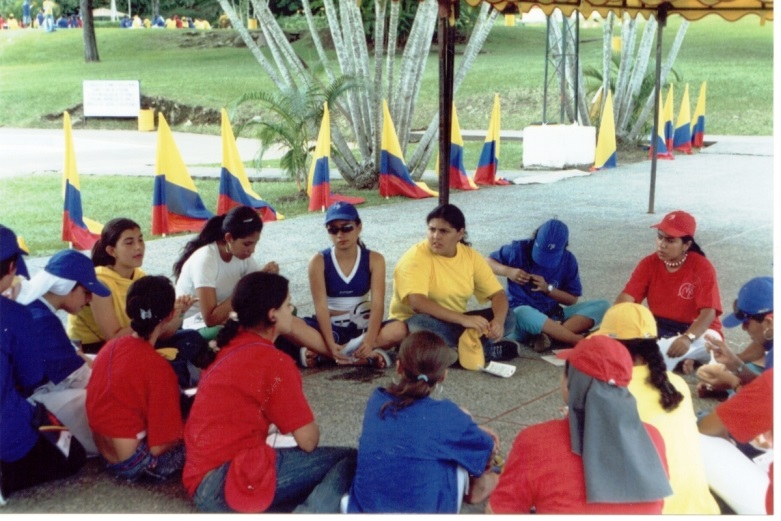 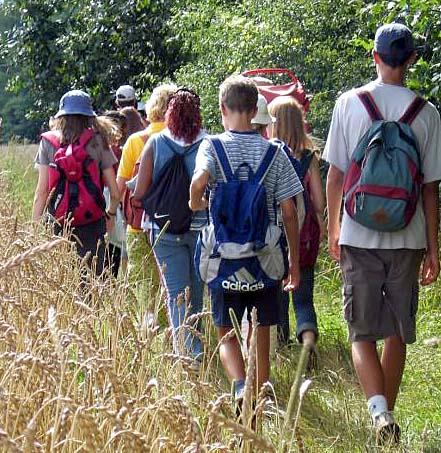 TURIN-ITALIA
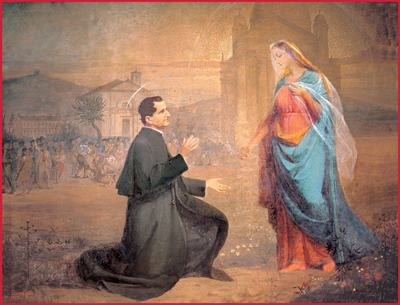 En las calles de Turín, Don Bosco había conocido el estado de muchas niñas abandonadas y había tenido un sueño en  el que la  Virgen Auxiliadora le pedía  que se ocupara de ellas con estas palabras:
“Cuida de ellas de ellas, son mis hijas”
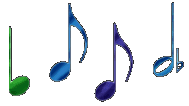 Contemporáneamente en Mornese,  Italia, la joven María Dominga Mazzarello animaba un grupo de  jóvenes que se dedicaban a las muchachas del pueblo, con la finalidad de enseñarles un oficio, pero sobre todo con el compromiso de orientarlas
 a la vida cristiana
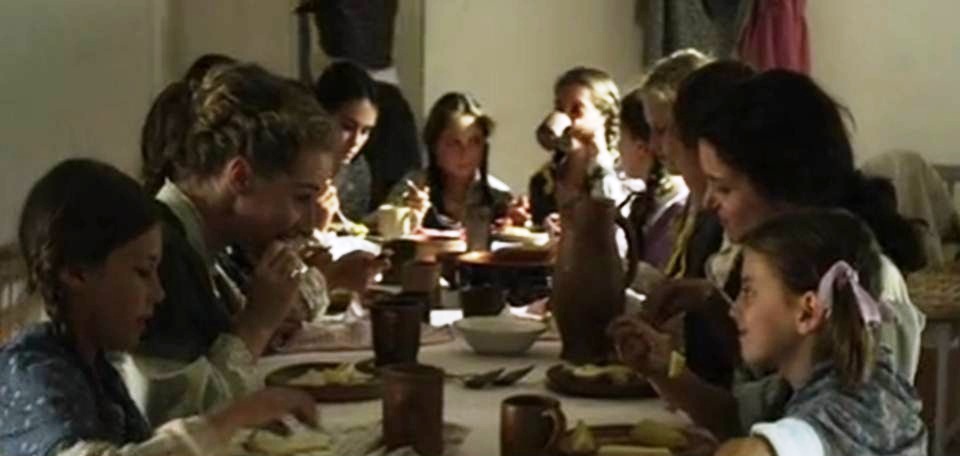 MORNÉS
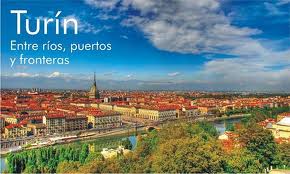 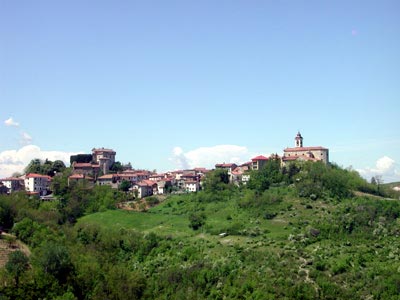 MORNÉS
Entre colinas y viñedos
A distancia, dos señales en la misma longitud de onda mandaban un mensaje idéntico; tenía que nacer también para las niñas y las jóvenes el ambiente educativo que ya estaba en Turín, para los muchachos por obra de Don Bosco. María Dominga Mazzarello fue cofundadora al dar vida, forma y desarrollo a la nueva institución.
El 5 de agosto de 1872 el primer grupo de once jóvenes,  se entrega a Dios en el Instituto de las Hijas de María Auxiliadora para gastar su vida por las jóvenes.
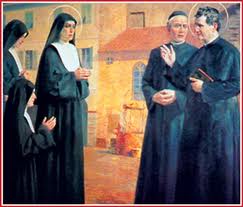 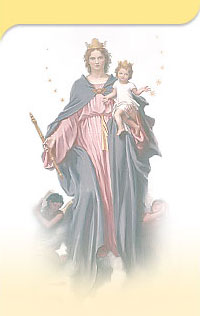 ¿QUÉ HACEMOS?
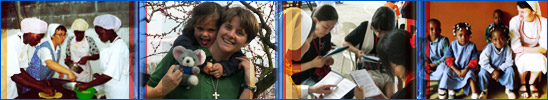 Con sencillez y alegría vivimos el servicio educativo a los jóvenes, cultivamos una entrega misionera insertas en la Iglesia local, expresamos una ciudadanía activa en el territorio y en la cultura de hoy.
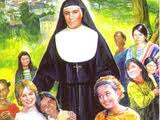 El compromiso educativo es el corazón de la misión salesiana femenina. Cada Hija de María Auxiliadora sabe que juega su vida por Dios y por los jóvenes en una pluralidad de obras:
Educación formal y no formal
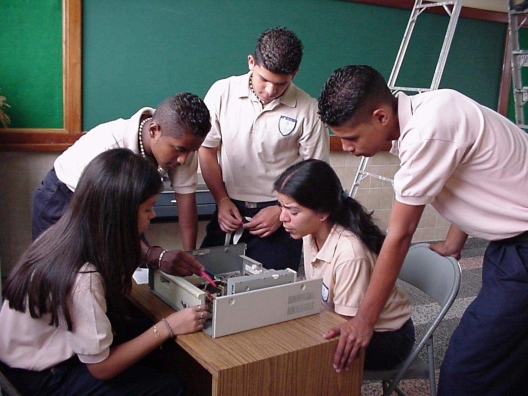 Rep. Democrática del Congo
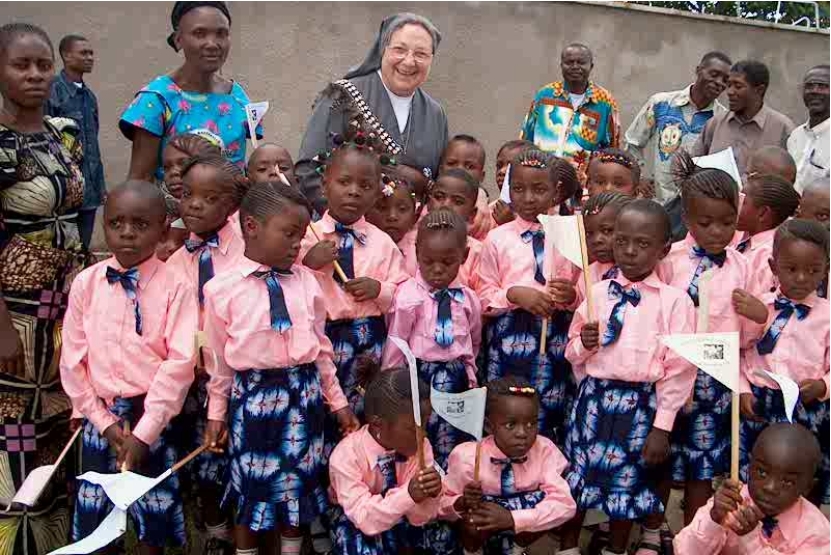 Venezuela
Obras de promoción
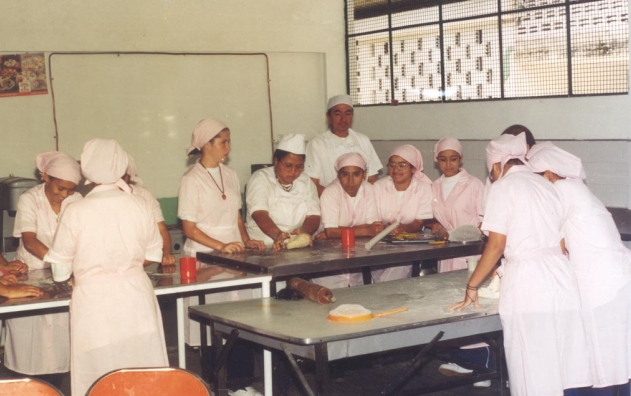 YAOUNDÉ  (Africa)
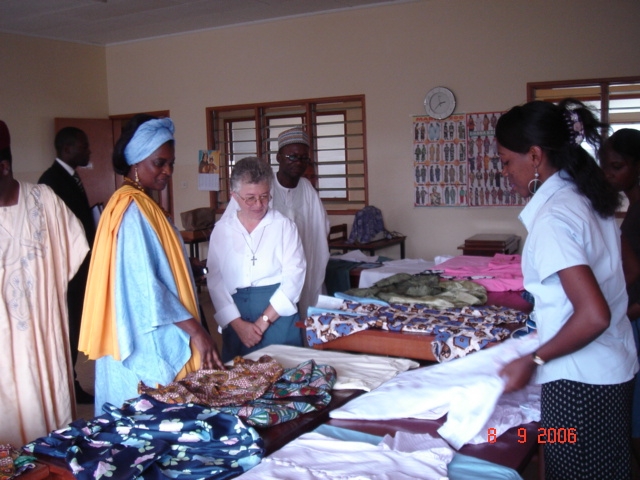 COLOMBIA
El Oratorios - Centros juveniles
LUANDA Kakuako (Angola)
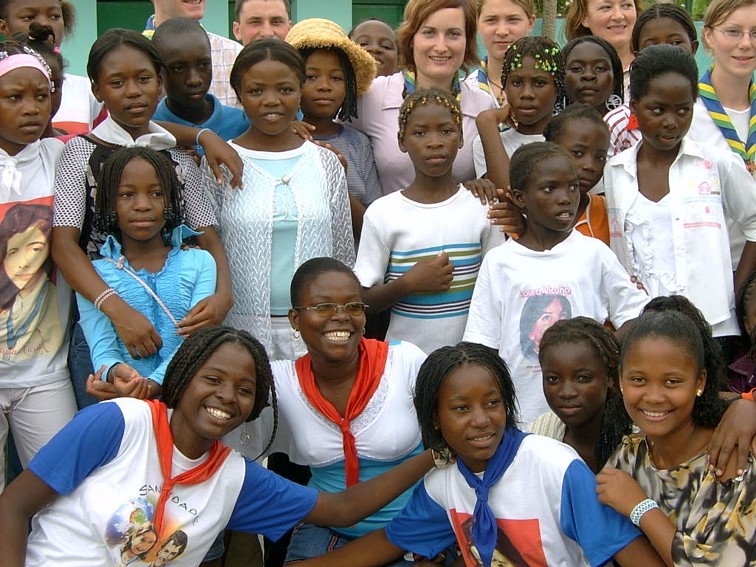 CHIAPAS (Mexico)
Catequesis parroquial y diocesana
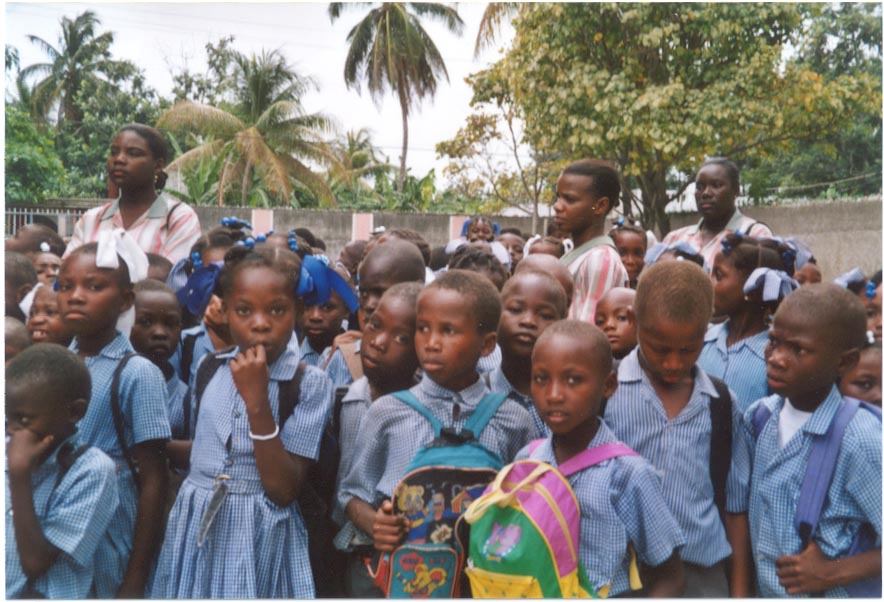 BAMAKO- Malì (Africa)
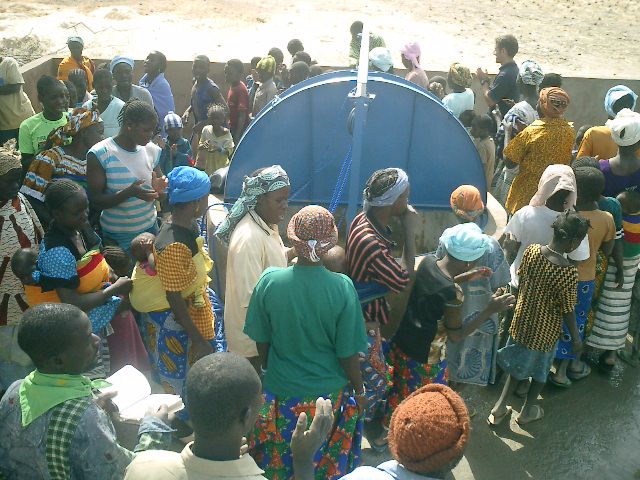 HAITI
PASTORAL JUVENIL
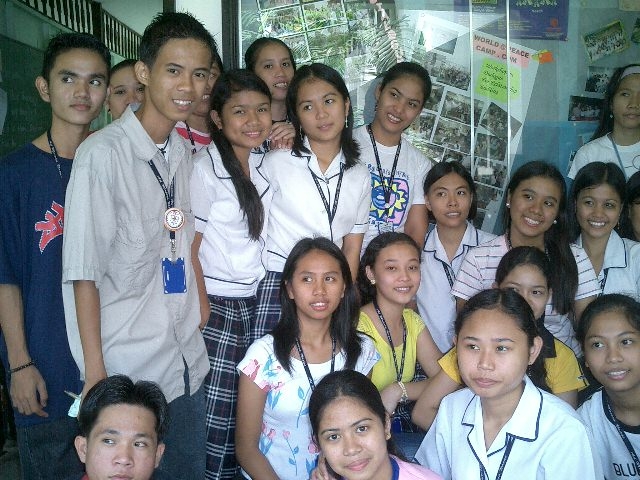 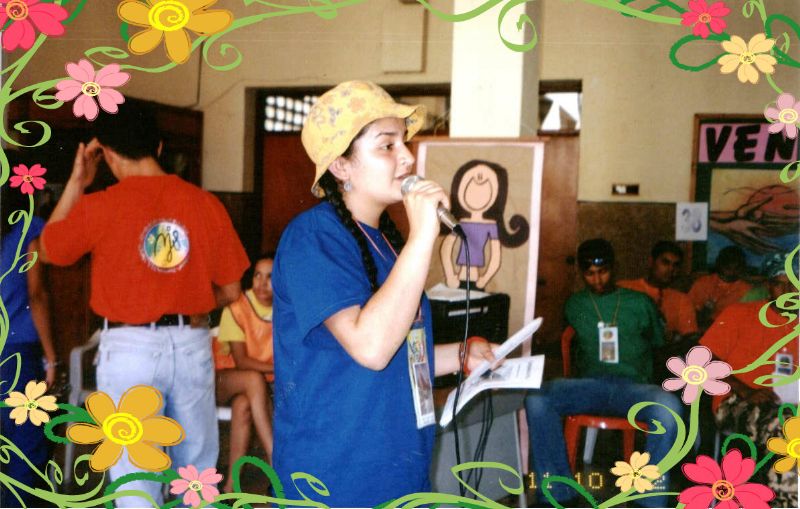 CANLUBANG  (Filippine)
MEDELLÍN (Colombia)
Casas de acogida para niñas en situación de riesgo
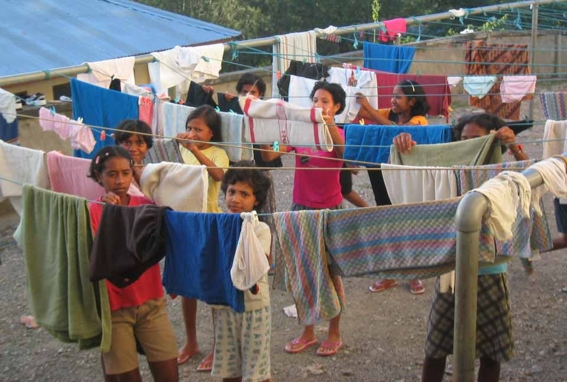 TIMOR
Africa
MISIÓN AD GENTES
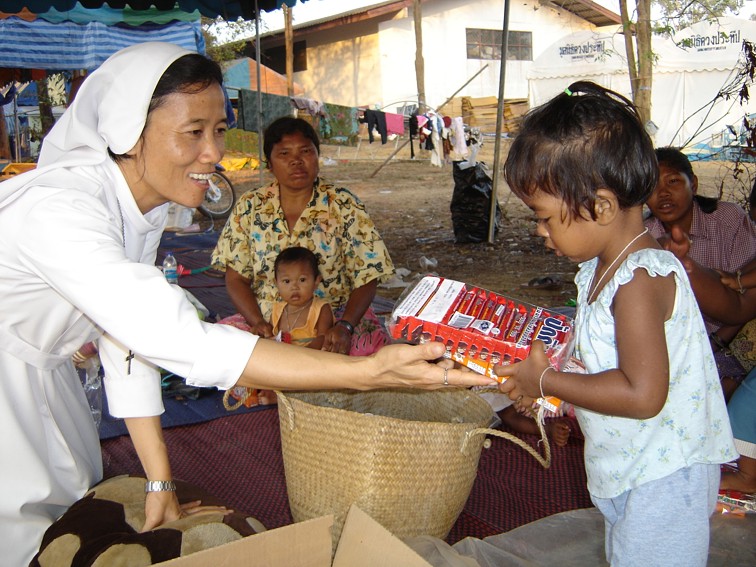 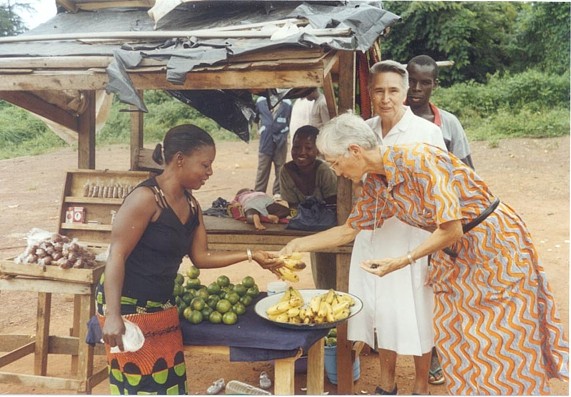 DUÉKOUÉ (Costa de Marfil)
CASAS DE ESPIRITUALIDAD
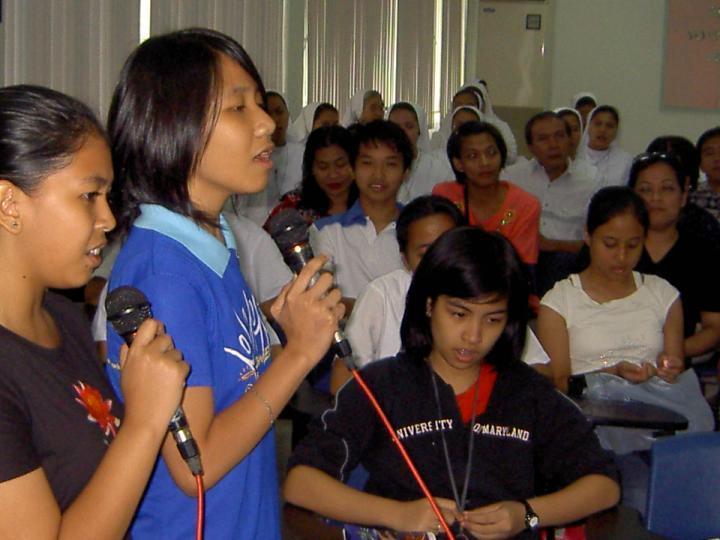 COLOMBIA
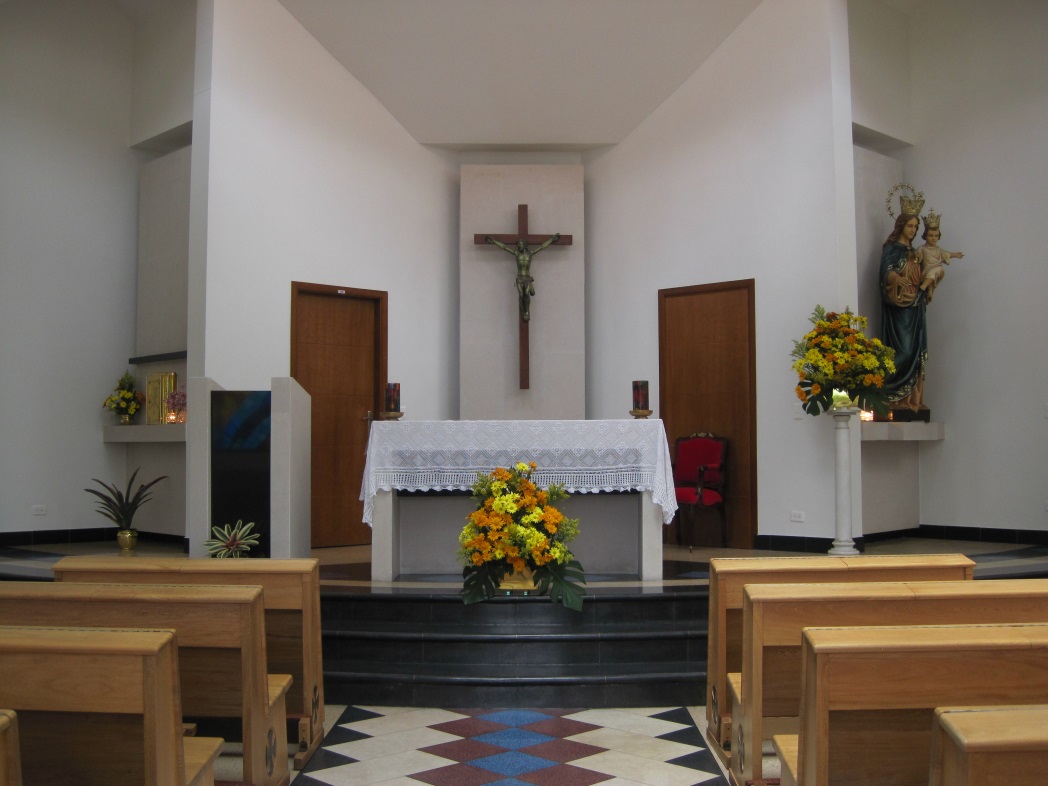 CANLUBANG
¿DÓNDE ESTAMOS?
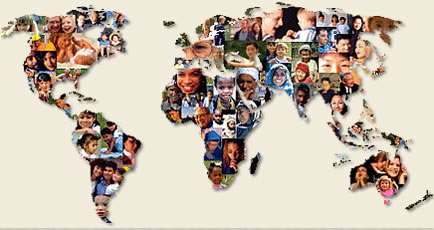 El Instituto está presente en el mundo en 92 naciones, 82 Provincias con un total de 1464 comunidades locales  y 13.790  Hijas de María Auxiliadora.
En AFRICA somos 482 FMA y trabajamos en 87 comunidades. Estamos presentes en 22 países.

En AMERICA somos 4371 FMA y trabajamos en 545 comunidades. Estamos presentes en 23 países.

En ASIA somos 2370 FMA y trabajamos en 312 comunidades. Estamos presentes en 20 países.

En EUROPA somos 6520 FMA y trabajamos en 509 comunidades. Estamos presentes en 22 países.

En OCEANIA somos 47 FMA y trabajamos en 11 comunidades. Estamos presentes en 5 países.
CARISMA EDUCATIVO
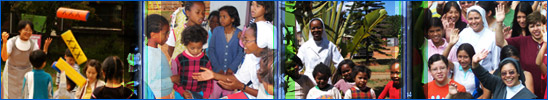 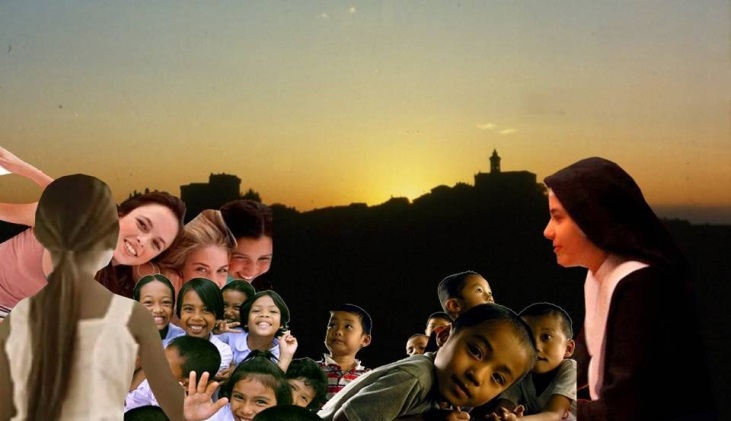 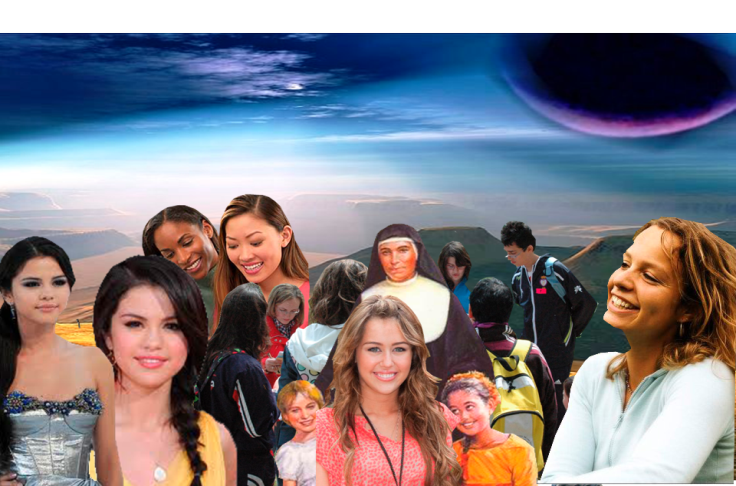 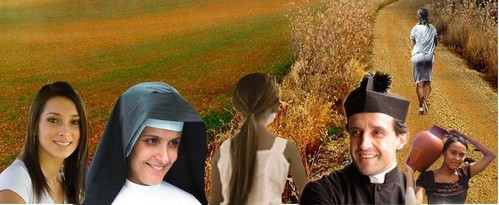 FECHAS SIGNIFICATIVAS
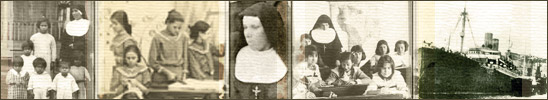 .
La historia del Instituto de las FMA está sembrada por momentos, por eventos que explican el “milagro” de una pequeña semilla convertida en árbol gigante:
1937 El 9 de mayo nace en Mornés, Italia, María              Dominga Mazzarello, cofundadora del Instituto            de las Hijas de María Auxiliadora

1864   El 7 de octubre, Don Bosco va a Mornés, alli            tiene el primer encuentro con María Mazzarello.

1872   El 5 de agosto: Fundación del Instituto de la Hijas            de María Auxiliadora (FMA).  María Mazzarello es             la primera superiora con el título de “Vicaria”.

1880   Los Salesianos y las Hijas de María Auxiliadora            empiezan la obra misionera en la Patagonia            (Argentina)

1881   El 14 de mayo, Madre Mazzarello muere en Nizza            Monferrato a los 44 años de edad. Deja 26 casas y            166 Hermanas.
FAMILIA SALESIANA
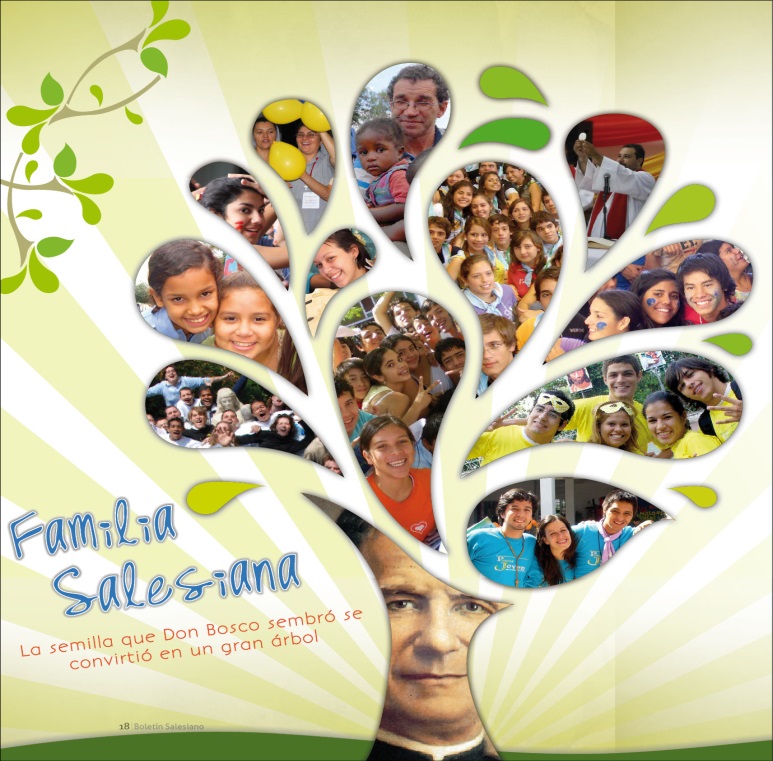 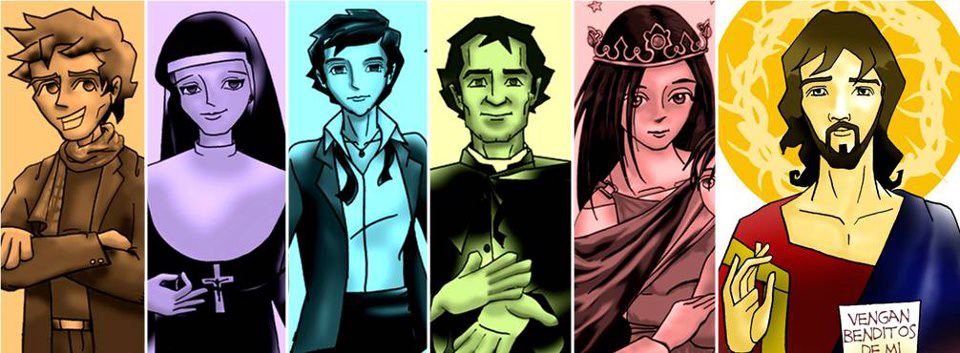 SANTIDAD
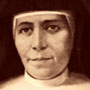 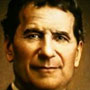 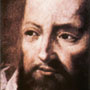 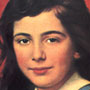 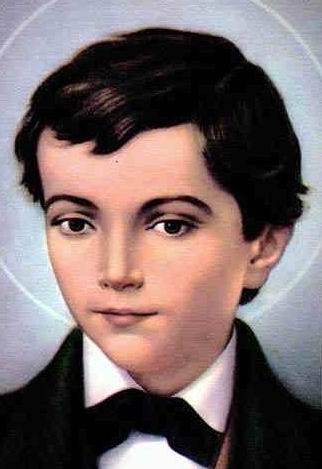 STA. MARÍA
DOMINGA 
MAZZARELLO
SAN JUAN BOSCO
SAN Fco  DE SALES
Laura
Vicuña
Domingo
Savio
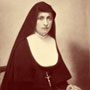 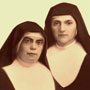 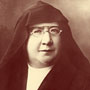 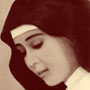 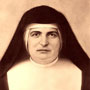 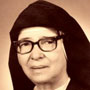 Sor Carmen Moreno yAmparo. Carbonel
Sor Magdalena Morano
Sor Maria Romero
Sor Teresa Valsé
Sor Eusebia Palomino
Sor Laura Meozzi